The Value of Account-Based Marketing at [Company Name]
[Presenter’s Name (if available)]
[Presenter’s Title (if available)]
Date
Agenda
Lorem ipsum
01
02
Lorem ipsum
03
Lorem ipsum
04
Lorem ipsum
Lorem ipsum
05
Lorem ipsum
06
‹#›
How to use this slide: This slide is intended for reference purposes only and should be removed prior to presenting the final version.
How to Use This ABM Selling Template
Feel free to use as many or as few of the slides as needed to convince your team that ABM is key to your company’s success.
There are tips in the pink bars at the top of most slides to help you. Delete them if you’re using the slide and/or once you’ve updated the slide with your own content.
Each company’s situation is unique so tailor the deck to meet your needs.
‹#›
Agenda
Executive Summary
01
02
Market Trends
03
Why ABM
04
How We Will Execute ABM
Next Steps
05
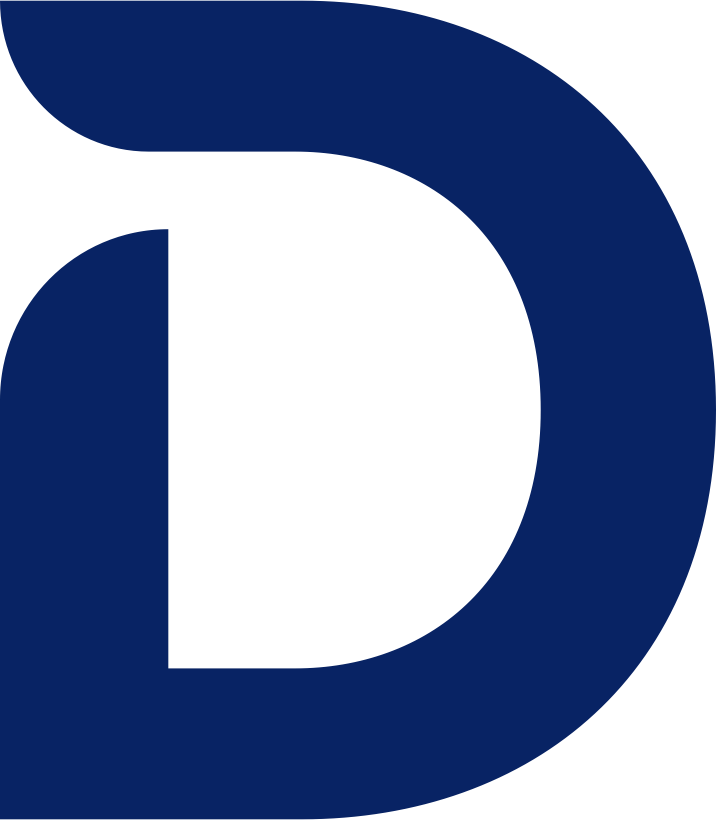 ‹#›
How to use this slide: Add your company’s challenges and goals.
Executive Summary
Account-Based Marketing helps revenue teams:
Focus on the accounts that matter to deliver reliable pipeline and revenue
Increase close rates, velocity and the average deal size
Work smarter so that both Marketing and Sales deliver key messages at the right time
Be more efficient with their time and resources
{{Company's}} current marketing efforts are limited due to: 
{{fill in with current challenges}}
{{fill in with current challenges}}

There are more appropriate strategies to increase pipeline and run the business more efficiently. The recommendation is to adopt Account-Based Marketing.
‹#›
How to use this slide: [OPTIONAL SLIDE] Use this content or update for more specific examples
Market Trends Impacting {{Company’s}} Business
ECONOMIC DOWNTURN
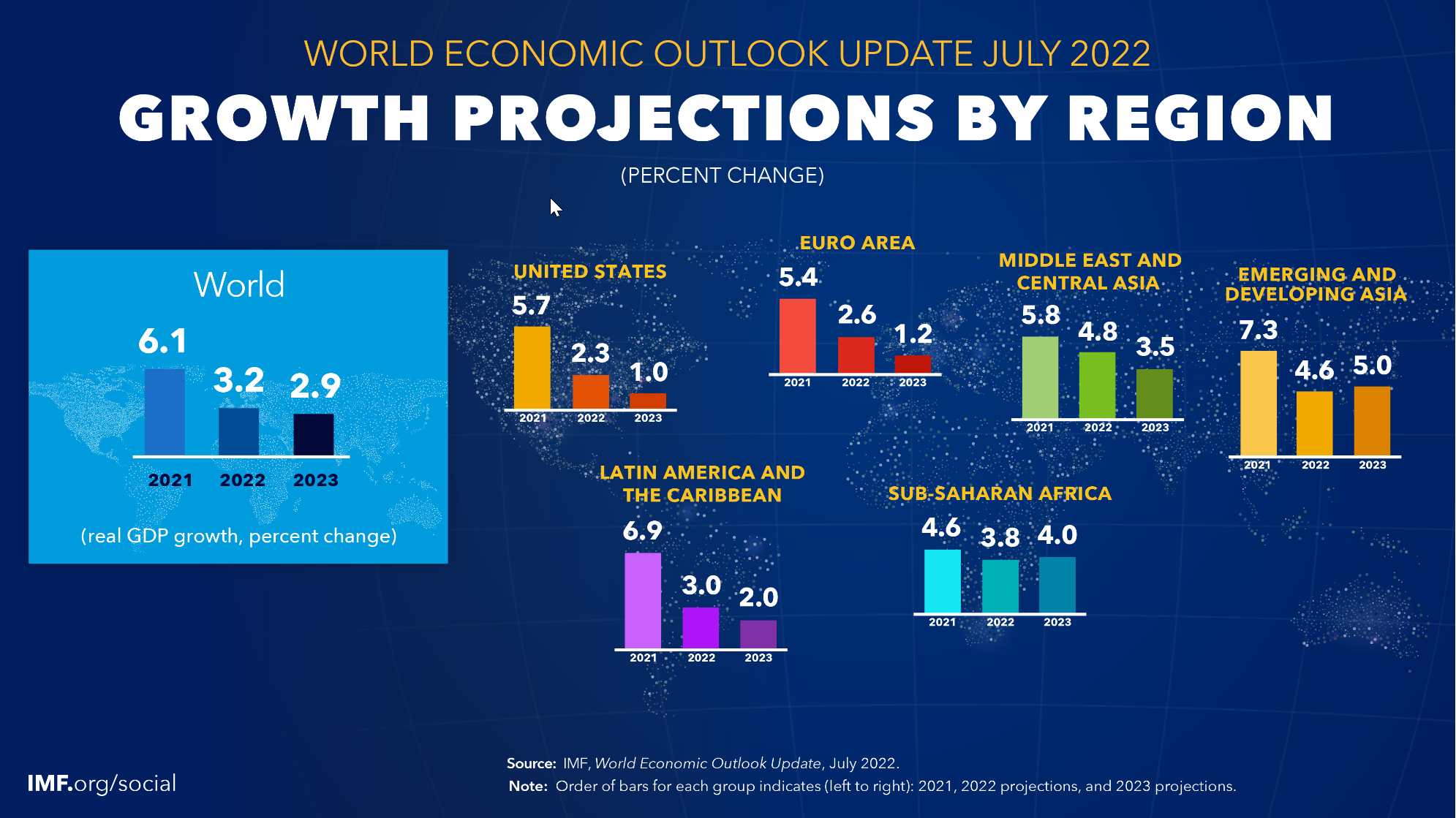 Doing more with less requires we make a change.
2.3%
In the US, reduced purchasing power and tighter monetary policy will drive growth down to 2.3% this year 1
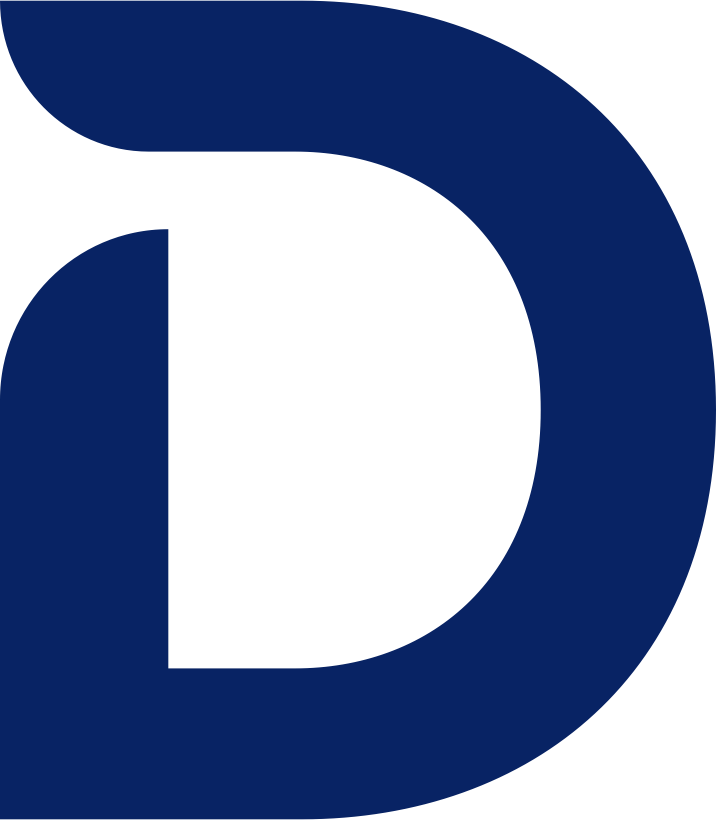 ‹#›
1 International Monetary Fund: World Economic Outlook Update, July 2022
[Speaker Notes: 5 factors, exacerbated by the pandemic, have combined to yield the changes that we’re living through in today’s labor market - retirement, relocation, reconsideration, reshuffling, and reluctance1]
How to use this slide: [OPTIONAL SLIDE] Use this content or update for more specific examples. (Alternate to slide 5)
Companies are Requiring More Efficiency
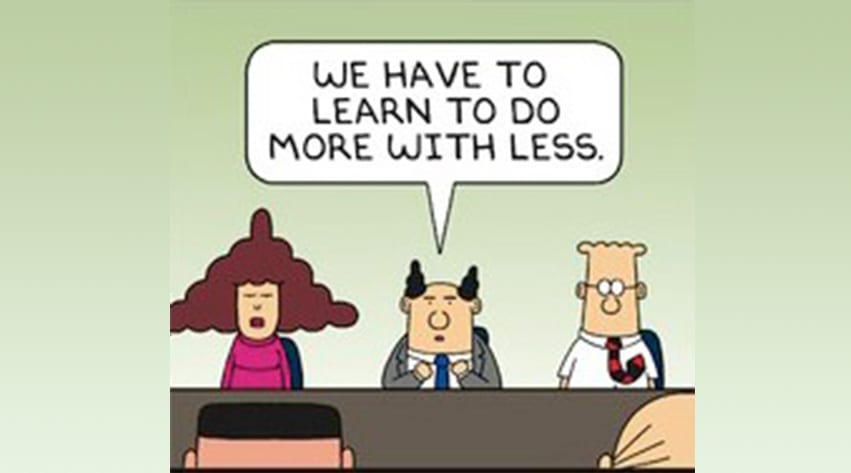 This requires we make a change.
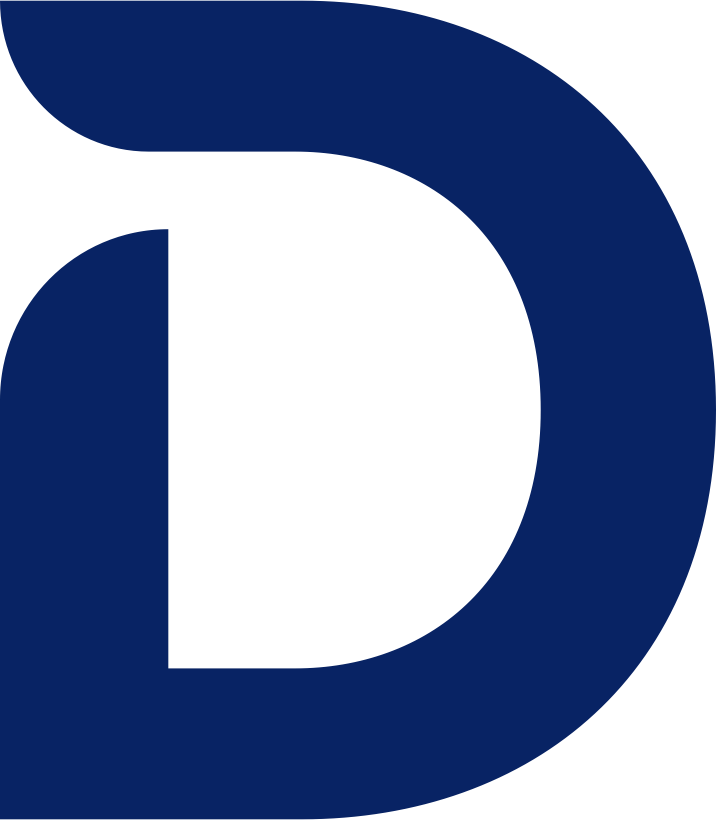 ‹#›
[Speaker Notes: If we’re forced to do more with less — fewer dollars and fewer people — and yet mandated to deliver the same results or more — that requires we make a change.]
Traditional Marketing Is Not as Effective for B2B
ABM DRIVES EFFICIENCY WITH ACCOUNTS THAT MATTER
$1.2M
Additional pipeline from target accounts1
87%
Lead-basedmarketing automationis less effective
MQL= 1 person
Not a holistic view of an account’s stage in the buying journey
B2C ad techhinders advertisingfor B2B
of respondents reported that their win rate is higher from ABM accounts2
87%
respondents said ABM delivers superior ROI per marketing dollar spent2
1Results may vary
2Forrester Report: 2020 Global ABM Audit Study
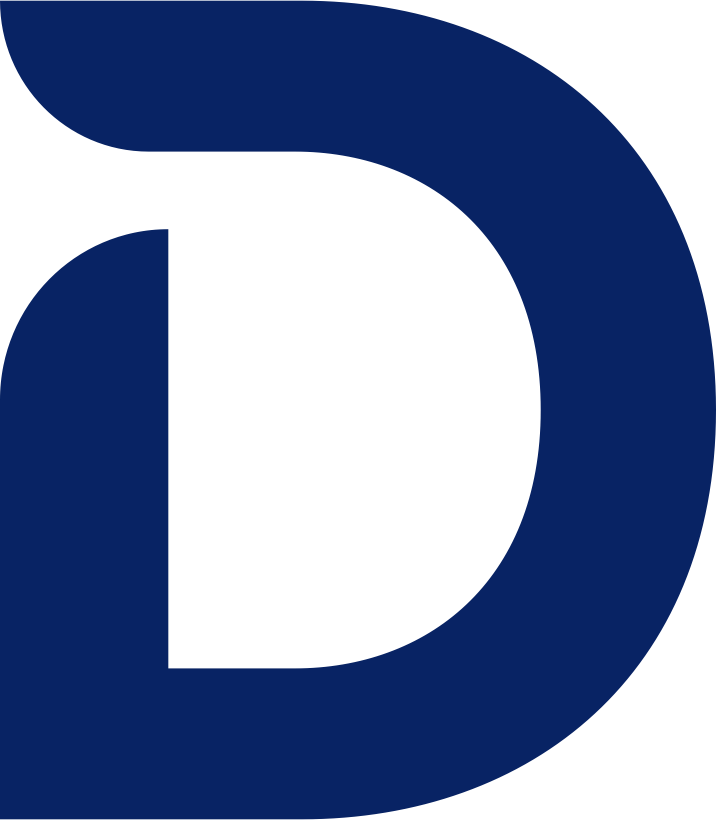 ‹#›
How to use this slide: These are common benefits of ABM. Add/edit if there are others you want to call out.
How ABM Will Benefit {{Company Name}}
Zero Waste
Focus your time and resources on accounts most likely to drive revenue.
Much Bigger Wins
Big deals build big businesses.
Better Close Rates
Increase your win rates.
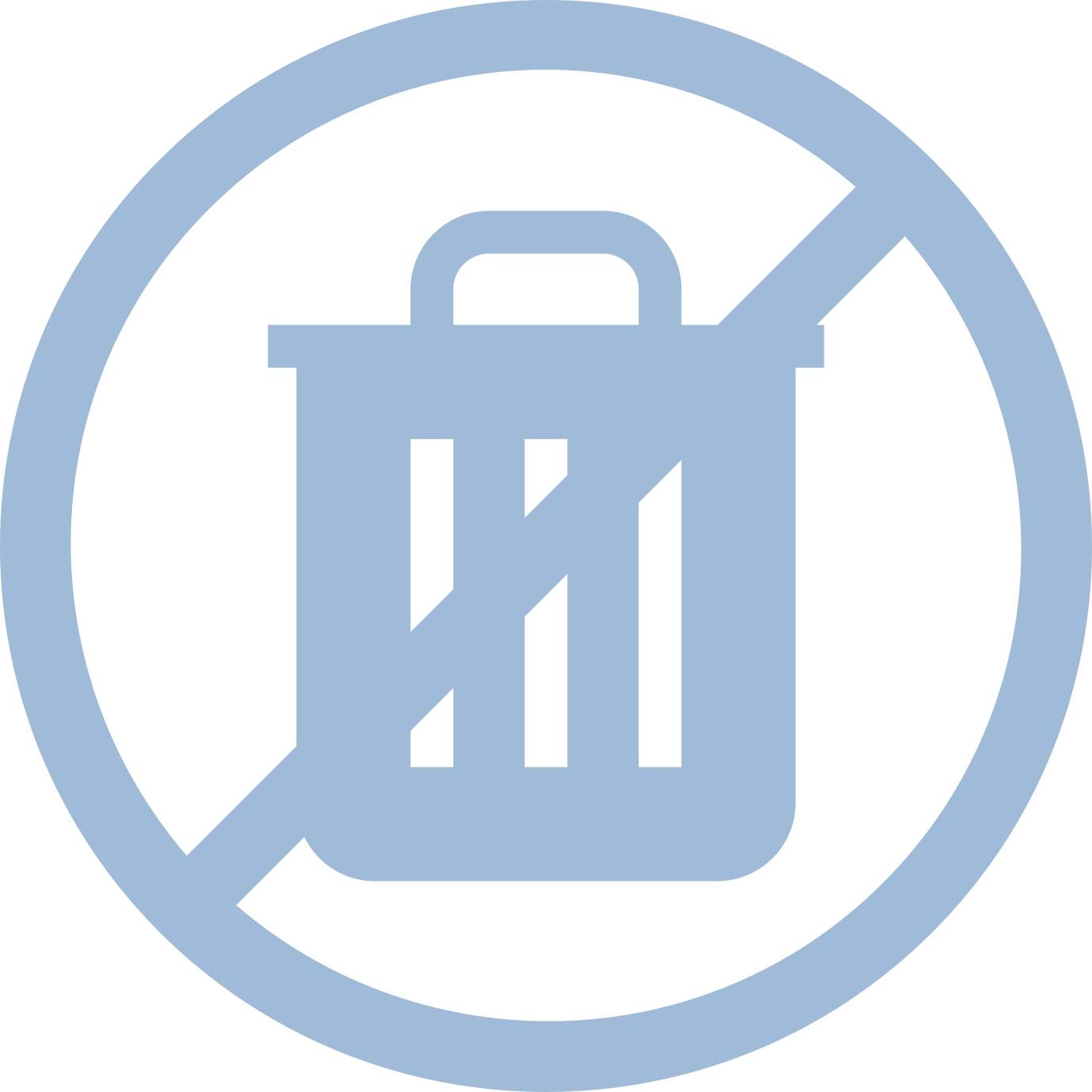 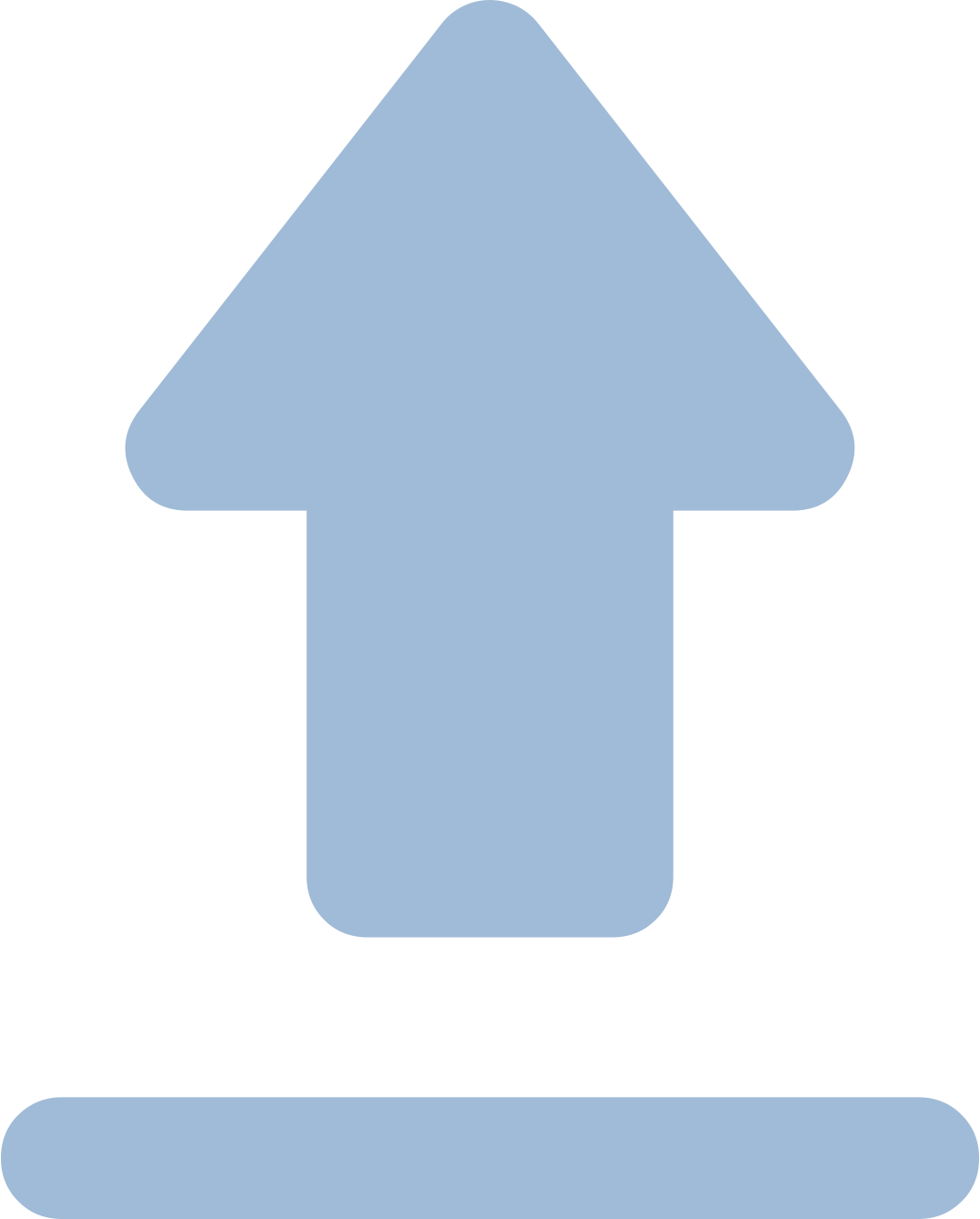 Align Marketing and Sales
Tightly integrate your revenue teams.
Drive Post-Sale Expansion
Increase the lifetime value of your best accounts.
Better Customer Experience
Create the trusted, relevant experiencecustomers demand.
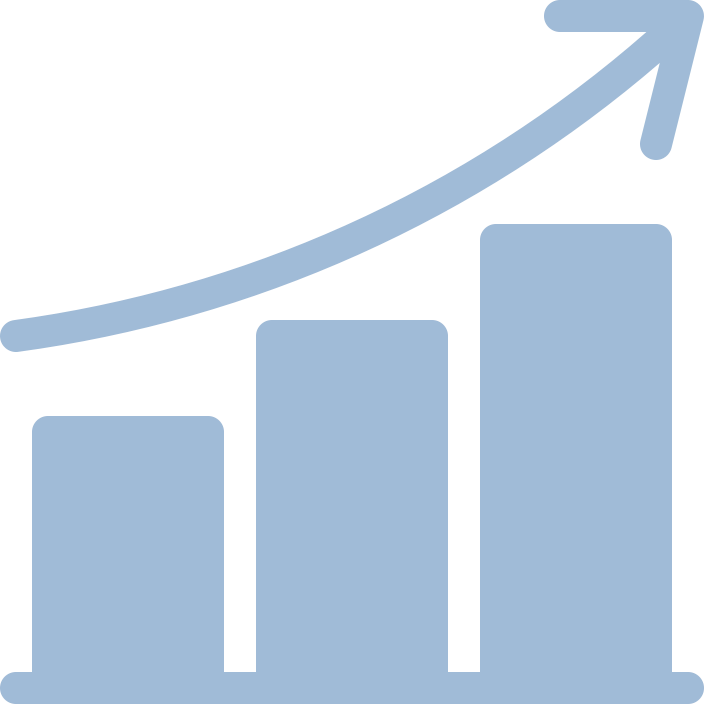 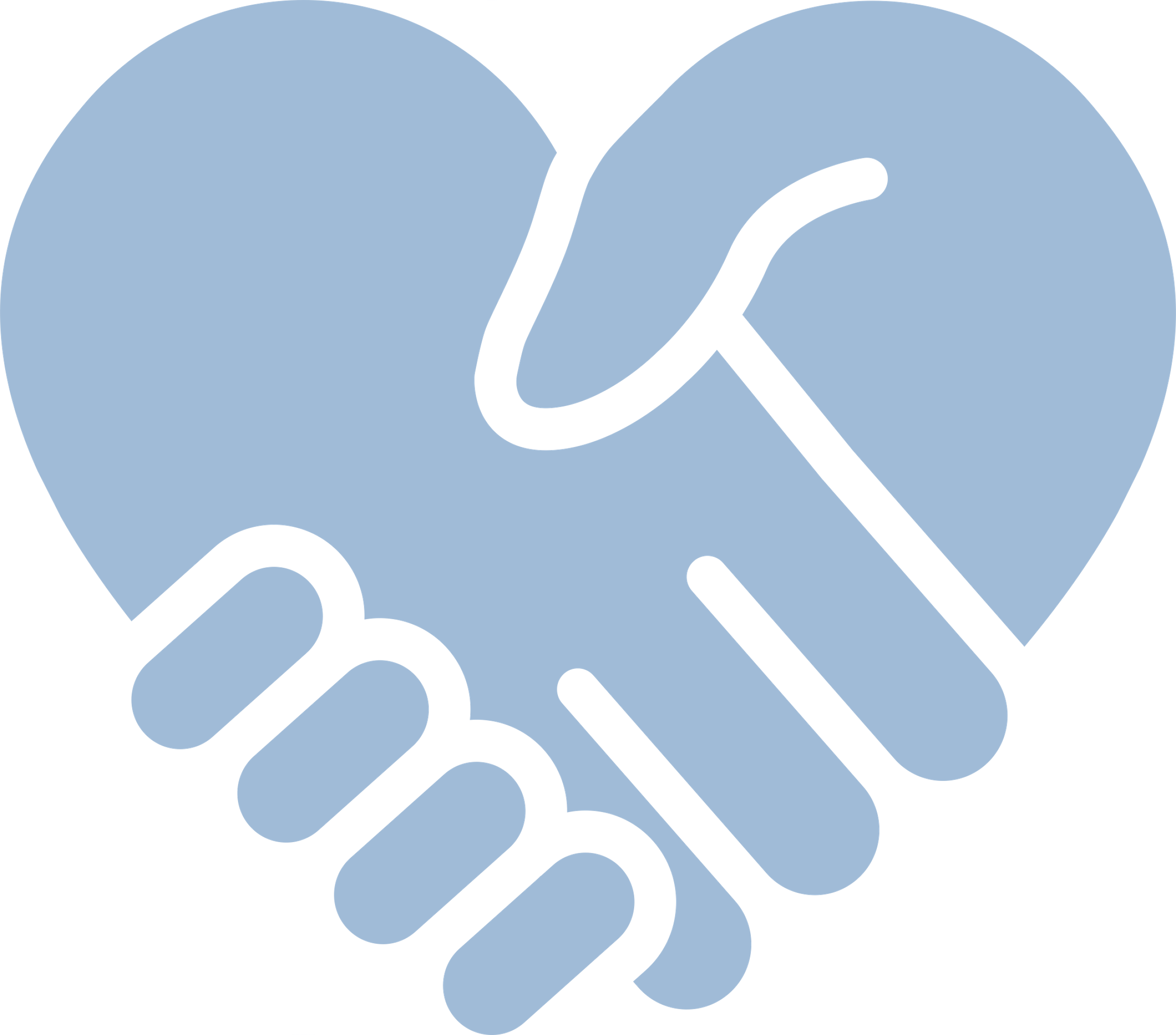 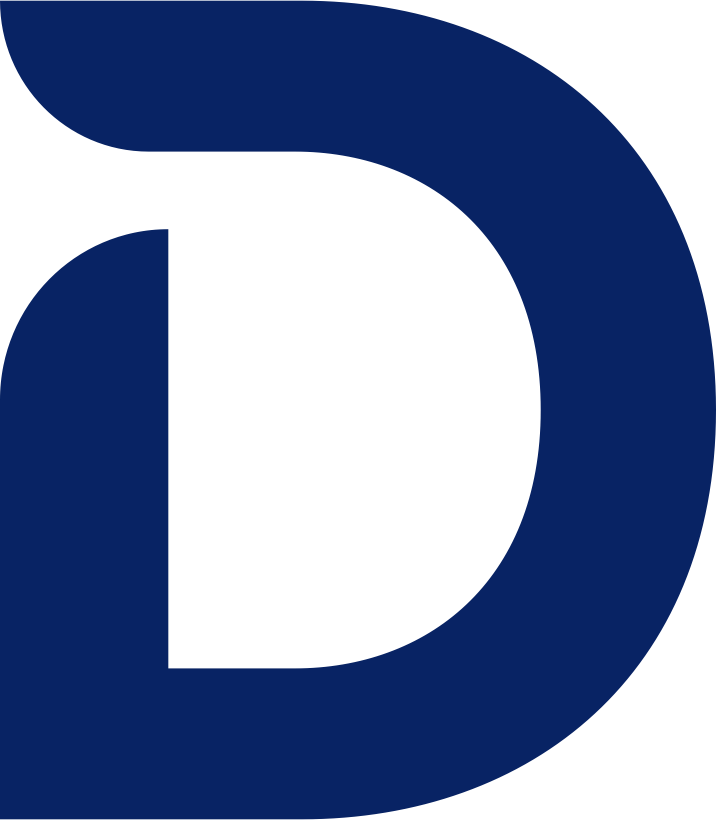 ‹#›
How to use this slide: Leverage recent analyst reports to show ABM investment. Customize if needed with newer reports.
ABM Is Core to B2B Marketing
The B2B marketing landscape continues to evolve, moving ABM strategies into mainstream marketing efforts.1
ABM Technology Investment ($ millions)
1 Forrester New Tech: Account-Based Marketing, Q1 2022, Malachi Threadgill, Principal Analyst
‹#›
[Speaker Notes: According to the Forrester New Tech Report: Account-Based Marketing, Q1 2022, “The B2B marketing landscape continues to evolve, moving ABM strategies into mainstream marketing efforts.”1]
How ABM Differs: Everyone Aligned to the Most Important Accounts
The Right Account
Channel
The Right Time
Relevant Content & Message
Qualified
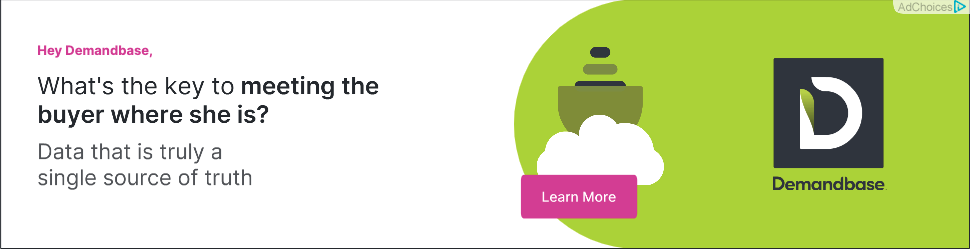 Awareness
Marketing
Sales
Engaged
GTM
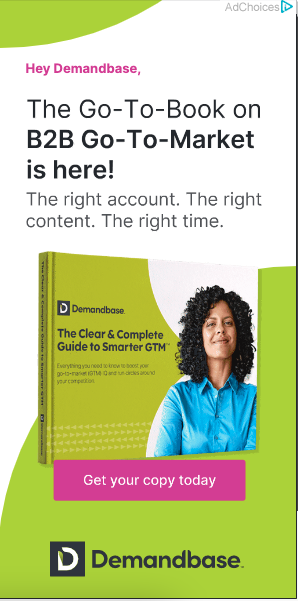 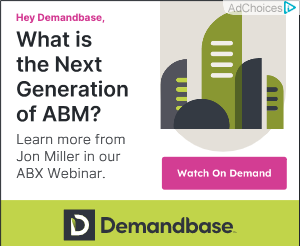 MQA
Opportunity
Customer
Cross-Sell
Target account alignment between Sales & Marketing
Coordinated GTM motion across multiple channels
Reach the buyer at the right stage in the buyer journey
Messaging and content alignment
Retention
‹#›
How to use this slide: Introduce the 6 step ABM Framework
6 Step Framework for ABM
01 STEP
02 STEP
03 STEP
04 STEP
05 STEP
06 STEP
Build
Find
Engage
Close
Expand
Measure
Combine 1st party and 3rd party data for one view of an account and an account-based foundation.
Identify and prioritize target accounts with AI-driven models and intent data.
Personalize campaigns and outreach to target accounts and people across engagement channels like web, email, advertising and direct mail.
Use insights from 1st and 3rd party data to reduce deal velocity and close more deals.
Use intent and insights to identify cross-sell and upsell opportunities.
Identify and measure the right account metrics across the buyer journey.
1 Forrester New Tech: Account-Based Marketing, Q1 2022, Malachi Threadgill, Principal Analyst
‹#›
How to use this slide: Outline the ABM strategy you’ll use for your organization. In the appendix are more detailed slide templates you can use to execute your ABM strategy.
Getting Started with ABM at {{Company Name}}
01 STEP
02 STEP
03 STEP
04 STEP
05 STEP
06 STEP
Build
Find
Engage
Close
Expand
Measure
Combine {{CRM}} & {{Marketing Automation}} signals with ABM signals (website, intent, etc.) to create key account segments for future activation.
Define the ICP using xxx criteria, like xxx intent and xxx engagement to identify and target the right accounts.
Advertise to accounts from xxx geographies and xxx verticals to drive awareness. Dynamically personalize to xxx and xxx with distinct web experiences based on the target account visiting.
Advertise to accounts and package and deliver account-based insights to Sales via xxx, xxx, etc. to build pipeline across key accounts.
Create upsell and cross-sell campaigns against customer lists based on xxx insights.
Report on ABM effectiveness using xxx metrics.
1 Forrester New Tech: Account-Based Marketing, Q1 2022, Malachi Threadgill, Principal Analyst
‹#›
How to use this slide: Update the sample ROI by inputting your numbers in this ROI calculator. Then copy and paste the results on this slide.
Expected ROI of Making the Change to ABM
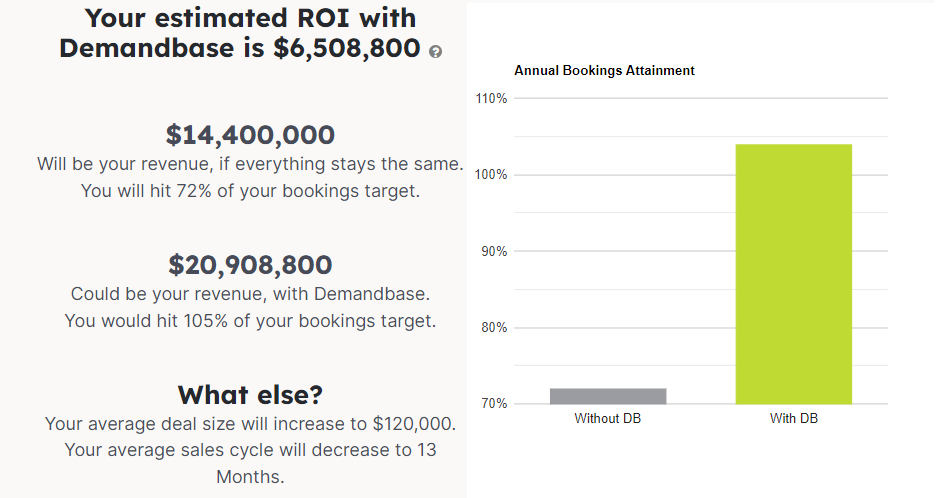 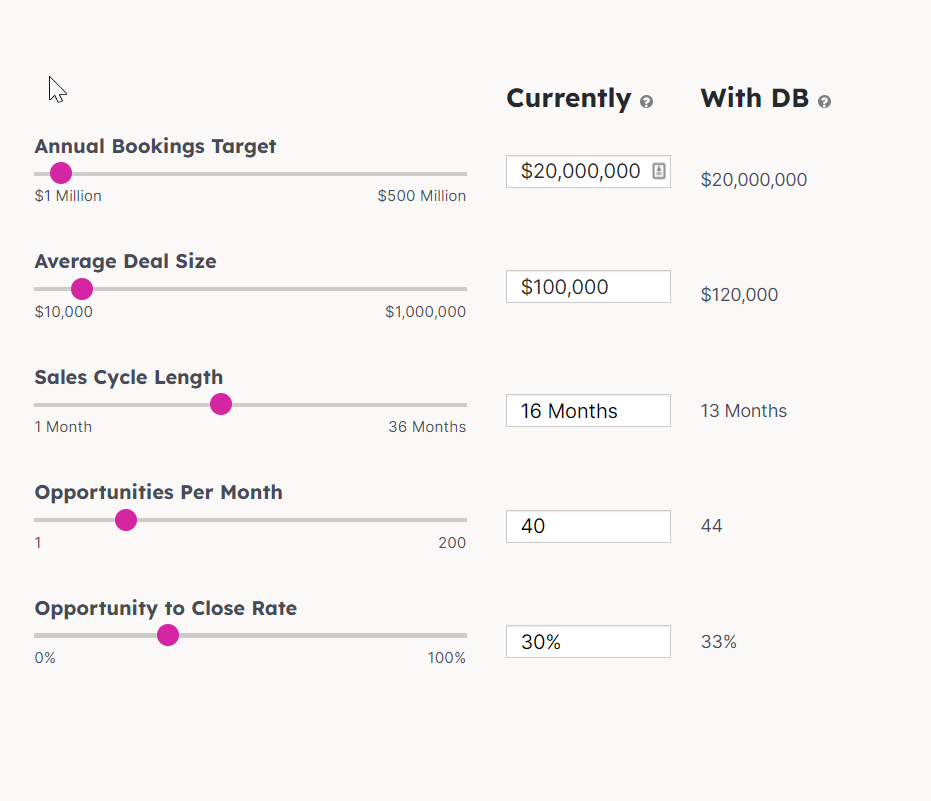 Demandbase account-based marketing and sales platform delivers a 367% three-year return on investment (ROI).

Source: Forrester 2022 TEI Study
1 ROI calculator is based on typical Demandbase customer case studies.
‹#›
How to use this slide: This is a suggested 30-60-90 day plan to follow.
Proposed 30-60-90 Day Plan
30
60
90
Start Simply
Know Who to Target
Accelerate Pipeline and Growth
Use intent and web visits to understand which accounts are in-market 
Identify accounts to target
Upload data or integrate our CRM/MAP
Match leads to accounts
Uncover net new accounts not in our CRM
Advertise to in-market accounts to increase awareness
Segment accounts in every stage of the buyer journey to improve messaging and increase conversion
Trust the data and let {{ABM vendor name}} help clean ours
Use insights to tailor sales outreach
Take action across multiple channels like direct mail, email and chat using segmented lists for each stage of the buyer journey
‹#›
How to use this slide: Fill in this slide with immediate next steps.
Proposed Next Steps
ACTION
ACTION
ACTION
ACTION
1
2
3
4
Lorem ipsum dolor sit amet, consectetur adipiscing elit, sed do eiusmod tempor. 
Lorem ipsum dolor sit amet, consectetur adipiscing elit, sed do eiusmod tempor.
Lorem ipsum dolor sit amet, consectetur adipiscing elit, sed do eiusmod tempor. 
Lorem ipsum dolor sit amet, consectetur adipiscing elit, sed do eiusmod tempor.
Lorem ipsum dolor sit amet, consectetur adipiscing elit, sed do eiusmod tempor. 
Lorem ipsum dolor sit amet, consectetur adipiscing elit, sed do eiusmod tempor.
Lorem ipsum dolor sit amet, consectetur adipiscing elit, sed do eiusmod tempor. 
Lorem ipsum dolor sit amet, consectetur adipiscing elit, sed do eiusmod tempor.
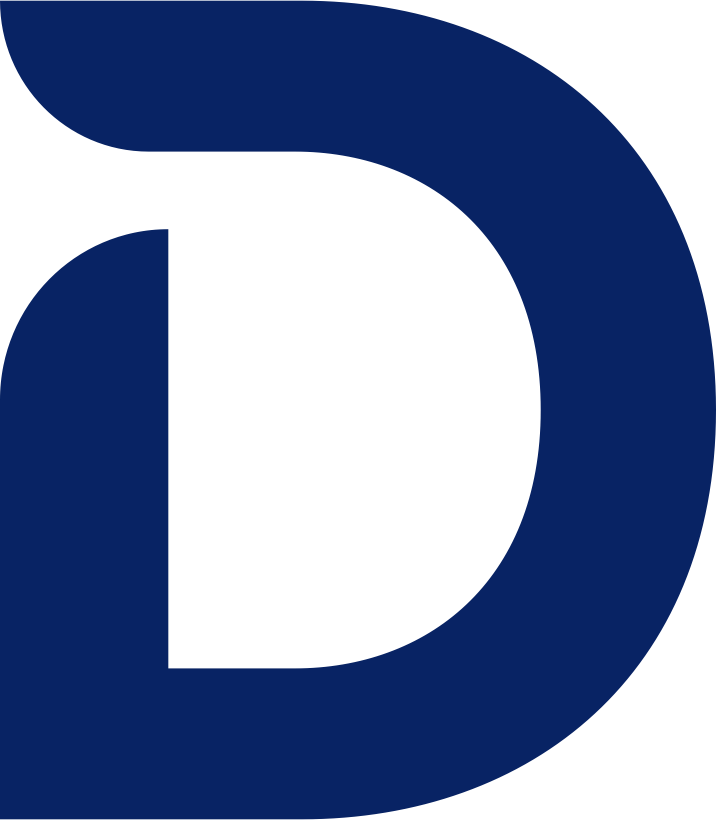 ‹#›
Thank you.
‹#›
APPENDIX
Templates to help execute ABM
How to use this slide: Calculate the size of your target account list by inputting your numbers in this TAL calculator. Then copy and paste the results on this slide.
Build an Account-Based Foundation
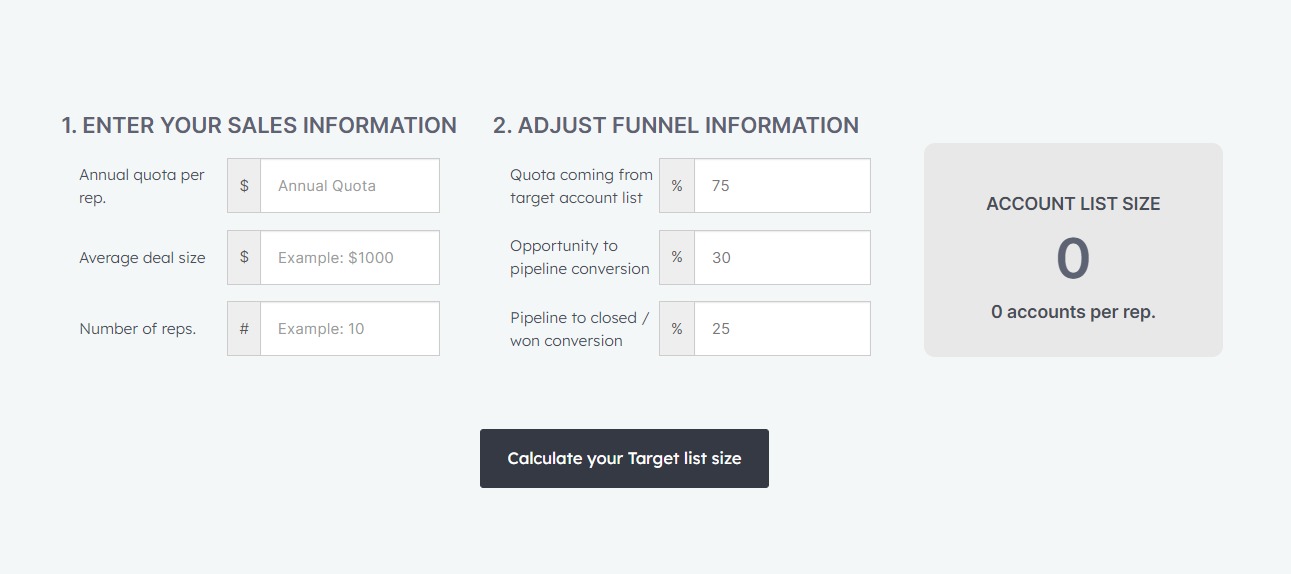 ‹#›
How to use this slide: Fill in the table with details of your ideal customer profile.
Find In-Market Accounts
One of the key tenets of ABM is aligning on the right accounts to target between Sales and Marketing.
A Pipeline Acceleration Report (PAR) can also be generated by providing some initial information using a tool like this.
‹#›
How to use this slide: Fill in the table with details of your account tiering criteria and thresholds.
Find In-Market Accounts
Our ABM strategy should also include different tiers of accounts.
‹#›
How to use this slide: Identify the program and entitlements for each style of GTM. Add/edit the types of programs. These are just an example.
Engage Accounts
A thoroughly planned ABM strategy includes identifying the engagement channels we’ll want to use for our ABM campaigns. We can do this through entitlements, which are the criteria we will set to determine the right amount of time, money, and resources dedicated to each account for each style of GTM
‹#›
How to use this slide: Calculate your account reach or advertising budget using this advertising calculator. Then copy and paste the results on this slide.
Engage Accounts
An advertising calculator can help to determine the number of accounts needed or the right budget to use.
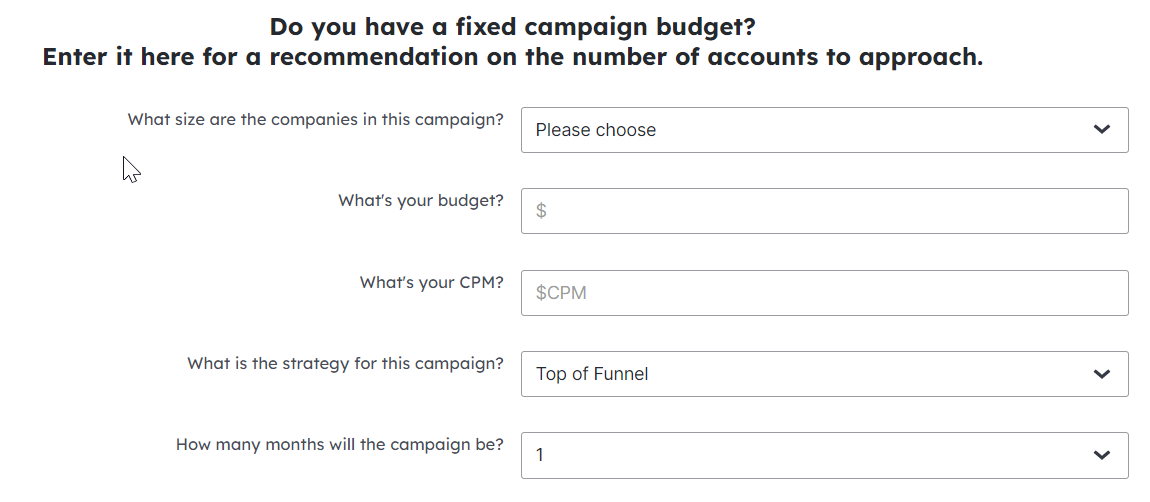 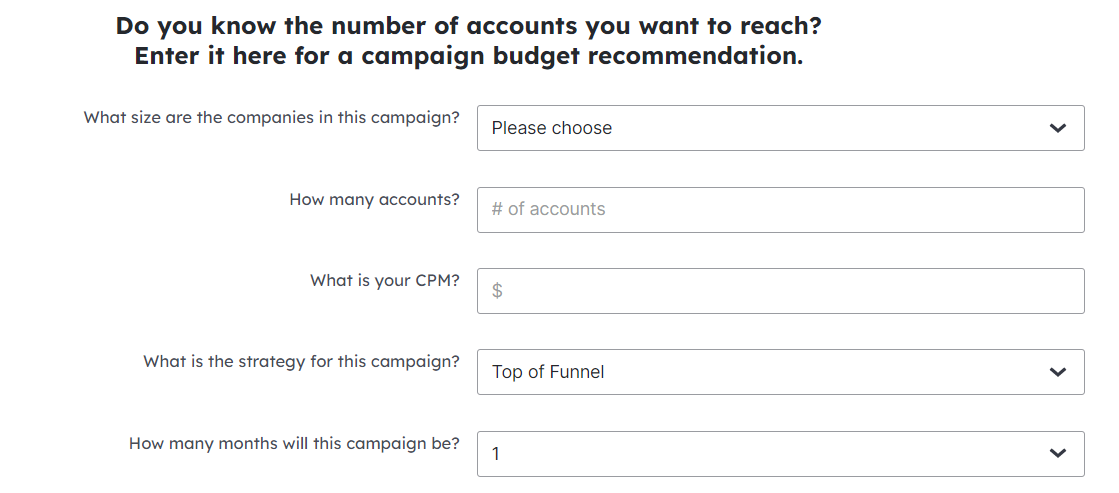 ‹#›
How to use this slide: Update the slide with how you’ll coordinate efforts between Marketing and Sales to close deals.
Close Accounts: Marketing and Sales Plan
‹#›
How to use this slide: Update the slide with how you’ll coordinate efforts between Marketing and Sales to close deals. (Alternate to slide 22)
Close Accounts: Marketing and Sales Plan
Engagement Strategy
Account Journey
Qualified
Awareness
Engaged
MQA
Opportunity
Customer
Cross-Sell
Retention
‹#›
[Speaker Notes: Mqa sequence
Update account to working
Send direct mail package
Sales alert]
How to use this slide: Update the slide with the programs you’ll use to expand and retain accounts.
Expand and Retain Accounts
Expansion:
Retention:
Program 1
Program 2
Program 1
Program 2
‹#›
How to use this slide: Identify the metrics you’ll track for your target accounts including any definitions and goals. These are examples. Fill in the table with your own.
Measure Performance
It’s important to identify the right metrics to measure to ensure ABM success.
‹#›